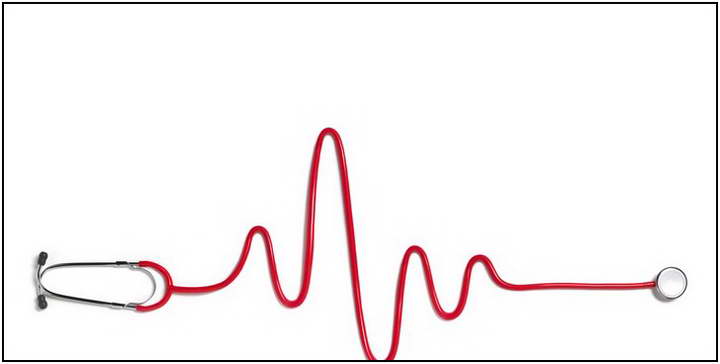 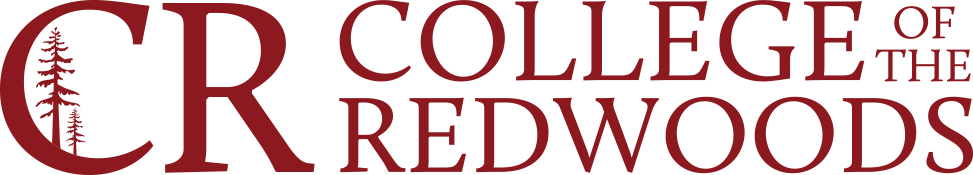 Medical Assistant Program
Fall 2024
Adult & Community Education
Welcome and Introductions
Instructors
Daniel L. Doble, CCMA 
James Gordon, RN
Adult & Community Education Staff
Amber Cavanaugh
Giselle Cabrero
Tami Engman
Michele Holper
Jonny Maiullo
Agenda
Why or Why Not Medical Assisting

About the Program

Class Dates & Format

Costs

Application Process
About the Program
Non-credit program
Nationally recognized certification exam taken after end of courses.
Program includes:	
Medical Terminology
CPR Class
Front office and back office Medical Assistant skills
Venipuncture and Injection Certification
Basic Healthcare Office Procedures
Clinical Externship at a Local Healthcare Facility

Two course Program completed in one semester – MA 201 & MA 201A
Why or Why Not Medical Assisting?
May not be for someone if
You can’t pass a drug test
You don’t like blood, poop, pee, vomit or sick people
You are not patient with people
You do not like touching people or being touched. 
You have certain felony convictions
For someone if
You like working with people
You are patient
You can be empathetic 
Looking for a great career as a Medical Assistant or in the Healthcare Industry
Demands of the Medical Assisting Program
Most students find it difficult to work more than part time.
Clinical scheduling, assignments, etc. cannot be altered due to an individual’s outside employment.
Personal life issues need to be in balance to be successful in the program.
Reliable transportation
Reliable childcare (if applicable)
Ability to be punctual to assigned classes and clinical locations. 
Tardiness is not an acceptable performance standard in the professional world, or for this program.

If you have any hesitations about your ability to commit to this program, please contact our office.
Demands of the Medical Assisting Program
All Medical Assisting students must possess the following:
	Sufficient computer literacy skills to
		Conduct Internet research
		Communicate by email
		Create and upload electronic documents
		Manage data storage devices
		Use web–based instructional materials and applications.

Those without these skills are encouraged to take one or both of the following courses prior to applying for the program:
 	EDUC 207 – Getting Started with Computers 
	EDUC 203 – Getting Started in Online Classes with Canvas
Class Dates and Format
Tuesday, August 20th, 2024 // 9a-3p: Mandatory Orientation
August 26– December 18, 2024
Hybrid Class (MA 201)
Online – Lecture: Tuesdays and Thursdays 9a-10a
Technology Requirements: Computer with high-speed internet connection
Labs & Exams – Face to Face
Labs: Mondays and Wednesdays 9a-5p
Midterm, Final & NHA Exam
Location: 525 D Street, Eureka

Clinical Externship (MA 201A) = 144 hours (18 days)
November 4, 2024 – November 27, 2024
National Certification Exam 
December 18th , 2024
Mandatory Orientation
Tuesday, August 20th, 2024 9a-3p
	Review of expectations and guidelines
	Textbooks, PPE and Lab Supplies will be issued 
Visit vendor for scrubs / sizing

Waitlisted students are encouraged to attend the mandatory orientation in case a seat becomes available.
Clinical Externship Entrance Requirements
Healthcare requirements are subject to the requirements of the clinical site and CR’s policies and are subject to change.

Background Check 
Immunizations

Physical Exam must be submitted by September 20th , 2024
Fees: Free
Includes:
Medical Assisting Program
CPR for Healthcare Providers (BLS) Certificate
Textbook, NHA review book, handouts, 3 scrub uniforms, stethoscope and all lab supplies
Clinical rotation in a healthcare facility to meet the requirements of the certifying body (unpaid)
National Medical Assisting Examination
Job preparation skills: resume preparation, cover letter, interview practice and negotiations with employers
Other Anticipated Costs for Class: $300-$400
Watch with second hand (not required)
Comfortable,  closed-toe shoes. No Crocs allowed
Background check through Castle Branch: Approximately $35-$37.
Physical -cost will vary based on your doctor’s fee and your insurance. 
Immunizations - Approximately $250 – No exceptions!
Immunization Information
Immunizations are absolutely required!!!!
	no exceptions!
Can be obtained through your doctor, a pharmacy or at
Public Health Main Clinic, Eureka
592 I Street, Eureka, CA 95501
707-445-6200
Immunization Information
If you already have these, you do not have to get again
If you think you already had these or had the illness, but do not have documentation - 
You can get a Quantitative Titer This will show that you have the antibodies. If antibodies are not present, then you will need the immunization!
Immunization Requirements
Getting Started at CR
Must Apply to the College First
	Admissions > Admissions Home > 1-Apply (redwoods.edu)

If you have NEVER taken any CR classes, or have not attended since  2023, you MUST REAPPLY!
Application Process & Timeline
Application will be available later today on the website: 
MA 201/201A: Medical Assistant Program (redwoods.edu)

July 3rd 2024 – Application Deadline – 12pm
Can be mailed to address listed in the application, faxed, or emailed. 
Photos of the application will NOT be accepted!

All applications received are timestamped, and any applications  received after  deadline will not be accepted.
Application Process & Timeline II
Applicants drawn via random lottery: July 3rd, 2024
On that same date:
Status letters mailed to the address you provide 

Accepted students will receive:
	Acceptance letter
	Immunization checklist
	Background check information
	Physical Exam Form
	Add Card
		Must be returned to our office by July 31, 2024
		Please notify our office ASAP if you are no longer interested. 

If we do not receive your add card by July 31st, 2024 – your spot will be offered to the first student on the waitlist
Application Process & Timeline III
WAITLISTED STUDENTS

Waitlisted students receive:
Waitlist letter, with their waitlist # (3 of 26, for example)
Immunization checklist
Background check information
Physical  Exam Form

You will be called if a seat becomes available, in the order you were drawn in the lottery 

This could even occur on Orientation day.
Some additional tips
We encourage you to submit your immunization records and background check prior to the Mandatory Orientation date , following these guidlelines:
	You have an “accepted” or “waitlisted” letter
	Documents are not submitted one at a time.
	Photos of documents are not acceptable!
Questions?????
Email: ACE@redwoods.edu 
Phone: 707-476-4500
Fax: 707-443-3417 
Address: 525 D Street Eureka, CA 95501